Strategie ratowania rentowności – zarządzanie ryzykiem strategicznym
Adrian Slywotzky The Upside
1
Ryzyko strategiczne
Każda firma w pewnym momencie staje przed maksymalnym momentem ryzyka, 
Jest to moment maksymalnych możliwości, kiedy los przedsiębiorstwa zależy od podjęcia właściwej decyzji w tym kluczowym momencie. 
Można dużo przegrać, ale także dużo wygrać. 
Poziom ryzyka działalności wydaje się rosnąć, w latach 80-tych około 30 procent spółek z indeksu S&P miały najwyższy rating czyli inwestycyjny (A), a obecnie jest to zaledwie 14%. 
Z kolei spółki o ratingu C wzrosły z 12% do 30%. 
Strategia to plan zarządzania ryzykiem przedsiębiorstwa.
2
7 głównych rodzajów ryzyka strategicznego
1. Ryzyko niepowodzenia dużego projektu (badawczego, rozwojowego, inwestycyjnego) zwykle 20 : 80 – jak je obniżyć,
 2. Nagle klienci odchodzą – zmiana preferencji, priorytetów, gustów,
3. Przemysł staje na rozdrożu – kiedy w danej branży nagle drastycznie zmienia się technologia albo model biznesowy, to do 80% przedsiębiorstw nie przeżyje takich gwałtownych zmian,
4. Pojawia się konkurent, który wydaje się nie do pokonania,
5. Marka traci siłę (40% znanych marek utraciło swoje znaczenie),
6. W branży przestało się realizować zyski (nadmiar konkurencji, rosnąca siła klientów – linie lotnicze, elektronika, zakupy spożywcze)
7. Sprzedaż przestała rosnąć w danej firmie (osiągnęła maksimum) , spadają ceny, nowe projekty wyhamowały, najzdolniejsi pracownicy odchodzą.
3
Redukcja ryzyka dużego projektu inwestycyjnego
4
Działania redukujące ryzyko strategiczne
Obniżanie kosztów stałych,
Uzyskiwanie szybszych czasów reakcji na zamówienia klientów, na zmiany popytu na rynku,
Wychwytywanie wczesnych oznak ryzyka strategicznego, których inni nie zauważyli, 
Rozwijanie i testowanie różnych wersji projektu produktów,
Zbieranie danych o klientach – proces ciągły, dane wieloaspektowe.
5
Toyota – jak obniżyli ryzyko strategiczne
Obniżyła udział kosztów stałych,
Skróciła długość cyklu operacyjnego, 
Skróciła czas rozwoju nowych produktów,
Wdrożyła niezwykle elastyczny proces produkcyjny: jedna linia produkcyjna pozwala na montaż kilku modeli samochodów,
Szeroki portfel różnych modeli samochodów (aby spadek popytu na jeden model nie załamał sprzedaży),
Wzmacnia swoją markę,
Jedne z najwyższych standardów jakości produktów i usług w branży.
Można oferować wysoką jakość po niskiej cenie.
6
Samsung, Target, Toyota, Coach, Apple – jakie ryzyko strategiczne ponosili
Niektóre ich produkty oznaczały ryzyko od 1 do 2 mld USD (gdyby nie stały się hitami sprzedażowymi), ale firmy zabezpieczały się, aby to ryzyko zmniejszyć,
Zyski jakie zrealizowano na tych samych produktach wyniosły od 10 do 20 mln USD,
Target konkurował z Wal-Martem,
Samsung miał opinię niskiej jakości, słabej innowacyjności,
Coach (producent akcesoriów ze skóry) musiał dostosować się do nowych preferencji klientów,
Apple nie miało zbyt dużego rynku i ich produkty nie były popularne.
Wrócimy do tych firm, bo pokonały ryzyko strategiczne, przynajmniej na jakiś czas.
7
Nadmierny optymizm
Rozwój firmy opiera się na poszukiwaniu nowych klientów, nowych rynków, rozwijaniu nowych produktów, oraz nabywaniu nowych pomysłów na działalność. 
Ulepszanie firmy opiera się na dużych nowych projektach (np. unowocześnienie systemów IT), upraszczaniu procesu produkcyjnego, i usprawnianiu przechodzenia towaru przez sieć dystrybucyjną. 
Zarówno jednak w przypadku rozwoju firmy jak i jej ulepszania ludzi cechuje nadmierny optymizm w zakresie szans na sukces podjętych inwestycji czy działań. 
Jakie są szanse że w ciągu 18 miesięcy firma wprowadzi do sprzedaży nowy produkt, który będzie sukcesem rynkowym?
Jakie są szanse na udane połączenie 2 firm?
Jeden na 20 projektów kończy się produktem, a ile z nich staje się popularne na rynku?
Generalnie patrzymy na projekt o szansach 5 procent a myślimy 30, patrzymy na 10 procent a widzimy 50 procent szans.
8
Nadmierny optymizm
Pomaga bo kreuje energię, ale nie można przesadzać. Oto szanse na porażkę kilku typów projektów:
Firmy z Hollywood: 60 procent,
Przejęcie lub fuzja: 60 procent,
Projekt z innowacyjną technologią: 70 procent,
Nowy produkt spożywczy: 78 procent,
Inwestycja typu venture capital: 80 procent,
Nowy produkt farmaceutyczny: 90 procent.
9
Przykłady błędów w realizacji projektów – zaniżanie szans na ich wystąpienie to zaniżanie wysiłku potrzebnego w sukces
Brak lub nieskuteczna komunikacja pomiędzy członkami zespołu – za mało eksperymentów, za mało rozpatrzonych opcji kiedy się projektuje nowy biznes albo nowy produkt,
Poleganie na wadliwej technologii,
Używanie zbyt kosztownej technologii,
Używanie technologii, która wymaga zbyt wiele czasu, aby ją rozwinąć,
Nieprzewidzenie ruchów konkurencji,
Niepoprawnie przewidywanie popytu klientów,
Przegapienie momentu kiedy trzeba było radykalnie zmienić instrumenty marketingowe aby wypromować nowy produkt,
Zignorowanie bomb z opóźnionym zapłonem wynikających z wewnętrznej polityki w firmie które uniemożliwią sukces w implementacji rozwiązań, jakie się chce wdrażać.
10
Skutki nadmiernego optymizmu
Konsultowanie się z ludźmi od marketingu tylko dwa razy zamiast 10 czy 100 razy,
Niedoinwestowanie finansowe lub czasowe, emocjonalne, w zakresie rozpatrzonych opcji, rozmów i dyskusji, eksperymentów, symulacji, testów rynkowych, 
Nowy produkt trafia na rynek 6 miesięcy za późno z pominiętym kluczowym kanałem dystrybucji lub pominiętą kluczową funkcjonalnością,
Zmarnowany czas, wysiłek, pieniądze. 
Sukces biznesowy to gra typu wszystko albo nic.
11
Toyota
12
Jak Toyota zmniejszyła ryzyko na modelu Prius
Do początku lat 1990 Toyota była niezwykle rentowna i miała duży udział w rynku,
Martwiło to bardzo menedżerów bo nic tak nie usypia człowieka jak sukces, obserwowali firmy Koreańskie, m.in. Hyundaya,
Toyota konkurowała z przyszłymi potencjalnymi konkurentami, zanim stali się oni prawdziwą konkurencją dla Toyoty,
Między innymi dlatego postanowili zaprojektować pierwszy samochód XXI wieku chodziaż mieli jeszcze do końca XX wieku 10 lat – była to Toyota Prius (wygodny, łatwy do prowadzenia dla kobiet, ekologiczny, wydajny na paliwie, niski hałas i wibracje),
Osobne zespoły pracowały nad systemem napędu, osobne nad: podwoziem, silnik, układ sterowania, karoserią, technologią produkcji, itd. 
Wszyscy członkowie zespołu mieli od 30 do 40 lat, mieli być doświadczeni ale jeszcze elastyczni i innowacyjni.
13
Jak Toyota zmniejszyła ryzyko na modelu Prius
Toyota chciała małego sedana, o zużyciu paliwa nie większym niż 6 litrów na 100 km, wydajność zużycia paliwa o 75% wyższa niż w podobnym modelu, który istniał, a mianowicie Corolli,
Na początku chciano wydajność zużycia paliwa o połowę wyższą niż w Corolli, ale uznano, że to osiągną konkurencji, więc Toyota musiała mieć ją jeszcze o połowę wyższą, 
Oznaczało to kompletną zmianę technologii silnika, jedynie silniki hybrydowe, na razie w fazie kompletnych projektów były w stanie spełnić tak wyśrubowane warunki,
Toyota nie wiedziała też jak daleko rozwinęli swoje silniki hybrydowe konkurenci, czyli Honda albo Ford. Musieli zatem pracować bardzo szybko.
Szanse powodzenia Toyota szacowała na pięć procent albo mniej.
14
Jak Toyota zmniejszyła ryzyko na modelu Prius
Aby ułatwić komunikację wszyscy członkowie zespołu pracowali w jednym dużym pokoju wyposażonym w cały niezbędny do projektowania sprzęt,
Komunikacja była także elektroniczna, wszyscy wrzucali na wirtualną przestrzeń kluczowe kwestie do rozwiązania,
Ten zespół ostatecznie liczył 300 ludzi. 
Po raz pierwszy problemy były rozwiązywane przez cały zespół, a nie hierarchicznie (najpierw pracownik zgłasza problem zwierzchnikowi, potem ten zgłasza swojemu jeżeli go nie potrafi rozwiązać) – każdy otrzymywał emaila z opisem problemu i każdy mógł problem rozwiązać (czyli komunikacja nie w piramidę tylko w kole),
Można oszacować że już to, co zrobiono do tego momentu podniosło szanse na sukces z 5% do 10%.
15
Jak Toyota zmniejszyła ryzyko na modelu Prius
Kierownik zespołu przewidział sporo problemów zanim się pojawiły, na przykład zamiast klasycznego dla Toyoty podejścia, że osoby projektujące samochód były wysłane na linię produkcyjną aby poznać proces produkcji i pomagać przy problemach nakazał aby osoby z produkcji uczestniczyły w projektowaniu samochodu, aby uniknąć potem problemów z montażem,
W retrospekcji to podniosło szanse projektu do 15%,
16
Jak Toyota zmniejszyła ryzyko na modelu Prius
Ludzie mieli skupić się na produkcie, a nie na interesach swojego działu,
Mimo, że to była firma japońska, odeszli od rangi pracowników, każdy dyskutował z każdym jak równy z równym,
Często zatrudniali osoby spoza firmy, bo pracowali pod presją czasu, bez historycznych odniesień do poprzednich produktów, z konieczności szybko się ucząc,
Rozpatrzyli 80 różnych typów silników hybrydowych – uznali, że jeżeli znajdą jedną wyróżniającą się opcję silnika hybrydowego, to podniesie to szanse na sukces do 17%.
17
Jak Toyota zmniejszyła ryzyko na modelu Prius
Testy silników były w dużej części realizowane za pomocą oprogramowania do symulacji, ale musieli najpierw poprawić istniejące oprogramowanie, bo nie nadawało się do silników hybrydowych.
Dzięki temu zawęzili zbiór silników do czterech. Były one najbardziej wydajne co do zużycia paliwa, ale nie było wiadomo który jest najtańszy w produkcji. Wybrano ostatecznie silnik o najprostszej budowie.
To samo zrobili z zawieszeniem, stylizacją samochodu, wszystkimi częściami. 
Tworzono dużo nadmiarowych opcji po to, aby wybrać najlepsze rozwiązanie. Toyota posiada 7 różnych studiów stylizacji pojazdów, normalnie dla różnych rodzajów pojazdów, ale tutaj wszystkie studia dostarczyły projekty. 
Wypróbowano też 20 różnych systemów transmisji,
Oszacowano, że to podniosło szanse sukcesu do 20%.
18
Jak Toyota zmniejszyła ryzyko na modelu Prius
Strategia nadmiarowych opcji była oparta na teorii, że we wczesnych fazach rozwoju technologii market usuwa z rynku dziesiątki różnych produktów, aby ostatecznie pozostały najlepsze projekty tych produktów. 
Toyota zastosowała podobne podejście analizując możliwe rozwiązania i potem naśladując łączną reakcję tysięcy ludzi eliminowała projekty, które by i oni wyeliminowali,
Było to konieczne, bo musieli podjąć decyzję o produkcji bez działającego prototypu (pierwszy raz w historii Toyoty).
Problemem była konieczność stworzenia baterii 10 razy mniejszej niż istniejące. Toyota nie lubi kupować istotnych technologii, ale nie umieli sobie poradzić sami i ostatecznie wybrali Matsushita Electric aby zaprojektowali i wyprodukowali odpowiednie baterie. Baterie te miały być potem sprzedawane innym producentom hybryd. To było joint-venture więc Toyota nie straciła kontroli nad technologią. 
Szanse powodzenia wzrosły do 25%.
19
Jak Toyota zmniejszyła ryzyko na modelu Prius
Kolejnym krokiem było stworzenie nowej elektroniki zdolnej do kontroli przepływu energii elektrycznej w samochodzie. Nikt takiej elektroniki nie produkował, Toyota musiała stworzyć własną nową fabrykę i zaprojektować chipsety od zera. 
Toyota zatrudniła specjalistów od półprzewodników, przeszkoliła z zakresu motoryzacji i technologii hybrydowej. 
Było to kosztowne i czasochłonne, ale podniosło szanse sukcesu do 30%.
20
Jak Toyota zmniejszyła ryzyko na modelu Prius
Czas był bardzo ograniczony, wręcz do poziomu, który wydawał się niemożliwy do uzyskania, ale przez to nie pracowano nad niczym innym tylko nad tym projektem i nie można było zwolnić tempa,
Zaletą tak drakońskich terminów było zmniejszenie ryzyka nieprzewidzianych przeszkód takich jak:  nowi konkurenci, zmiany technologiczne, przewroty gospodarcze, zmiany potrzeb konsumentów,
Dzięki szybkości redukowano ryzyko, że do czasu zakończenia projekt stanie się przestarzały i niepotrzebny,
To podniosło szanse powodzenia do 35%.
21
Jak Toyota zmniejszyła ryzyko na modelu Prius
Kolejnym problemem Toyoty była kwestia czy są w stanie wyprodukować samochód, który już został dobrze zaprojektowany po niskich kosztach.
Chodziło o wykorzystanie istniejących maszyn i wyprodukowanie ogromnych części z metalu po niskim koszcie. Przekierowano do tego ludzi z Toyoty z odpowiednim doświadczeniem.
Dzięki wykorzystaniu istniejących maszyn zaoszczędzono rok czasu i pół miliarda dolarów.
Cena sprzedaży nie mogła przekroczyć znacząco ceny normalnego sedana na rynku.
Ostatecznie udało się i podniosło to szanse sukcesu do 40%.
22
Jak Toyota zmniejszyła ryzyko na modelu Prius
Koszty rozwoju produktu wyniosły ponad 1 miliard dolarów.
W tym samym czasie na rynku pojawiły się także hybrydy Hondy,
Więc nie było gwarancji sukcesu.
23
Ale to nie wszystko
Wcześniejsze samochody-hybrydy nie sprzedawały się prawie zupełnie, 
Toyota musiała mądrze reklamować samochód, który był droższy od 3.000 do 5.000 USD od zwykłych sedanów tej klasy, dlatego marketing pomijał porównania cenowe,
Toyota użyła techniki odskoczni w której organizowana jest seria projektów występujących po sobie, z których każdy kolejny bazuje na doświadczeniu wyniesionemu z poprzednich projektów,
Przykładem jest system operacyjny Windows który w każdej kolejnej wersji jest ulepszany, dopiero druga-trzecia wersja jest naprawdę dobra. 
Tak samo było z Toyotą Prius – dopiero trzecia wersja samochodu była naprawdę dobra. Już Prius 1.0 zużywał o połowę mniej paliwa, ale wersja 3.0 dużo lepiej się prowadziła, była dopracowana designowo a koszty niektórych elementów zredukowano o 70%, zużycie paliwa było jeszcze mniejsze. 
Aby kupić Priusa 3.0 trzeba było czekać kilka miesięcy. 
Szanse na sukces finansowy projektu wzrosły do 50%.
24
Sukces Toyoty
Toyota oprócz produktu i marketingu miała dobry model biznesowy, czyli konstrukcję większą niż tylko produkt i marketing
25
Sukces Toyoty
Dzięki ogromnemu popytowi różnica cenowa między Priusem a podobnym samochodem niehybrydą – Toyotą Camry spadła do 1000 USD,
Sprzedaż w USA ruszyła dopiero po usunięciu usterek, które wykryli klienci w Japonii, gdzie zaczęto sprzedawać samochód,
Spółka opracowała patenty i licencje na technologię hybrydową, które potem komercyjnie sprzedawała innym producentom samochodów.
26
Apple Ipod
27
Ipod
Steve Jobs nie wprowadził do komputera iMac nagrywarki CD, chociaż sam był fanem muzyki, 
Nie pozwalało to zgrywać muzyki i jej powielać. 
Dopiero w kolejnych wersjach iMaca dołożono nagrywarkę, ale dało to do myślenia Steve’owi Jobs’owi. Jobs postanowił stworzyć rentowny system sprzedaży muzyki zanim wyprzedzi Go w tym konkurencja. 
Z uwagi na krótki czas kupiono oprogramowanie, które z czasem stało się iTunes – oprogramowanie kupiono gotowe, ale dostosowano je do standardów jakości firmy Apple. 
Ale Steve Jobs pamiętał walkmana i chciał stworzyć coś podobnego, ale uwspółcześnionego. Dlatego zdecydowano, że powstanie iPod.
28
iPod
Na początku projektu szanse były na poziomie 10%, że produkt będzie się sprzedawał, głównymi konkurentami były: Sony, Panasonic, Samsung. 
Wiadomo było, że rozwijane są konkurencyjne produkty do iTues i iPoda. Dodatkowo, koszty stworzenia produktu iPod (przenośne urządzenie do odtwarzania muzyki) były bardzo wysokie. 
Rynek na płatną muzykę mógł się nigdy nie rozwinąć (Napster).
Ale Apple już wtedy miało swój rynek i swoich wiernych klientów.
Na początku rozwijania koncepcji szanse na sukces wynosiły 10%.
29
iPod
Zwiększanie szans rozpoczęto od wyznaczenia terminu uruchomienia nowego produktu – zamiast półtora roku było to 9 miesięcy.
Krótki czas był zarówno z powodu konkurencji jak i zmuszenia pracowników do skupienia całej swojej uwagi na tym produkcie. Mniej istotne projekty poszły w odstawkę.
Strategia rozwoju produktu oparta była na nadmiarze opcji, które rozważano i analizowano szukając najlepszych rozwiązań. 
Nad produktem najpierw pracowało kilku ludzi, potem kilkunastu, w końcu 50 ludzi. 
Jobs nie wierzył w liniowy rozwój produktu, lecz w pararelizację, więc równoległe pracowano nad różnymi elementami produktu: specjaliści od układów scalonych, marketingowcy, ludzie od produkcji, ludzie od designu, programiści.
W Apple nie było jednego wielkiego pokoju, ale ludzie non stop się spotykali i rozmawiali. Jobs rozstrzygał spory, pilnował czasu, kierował dyskusją.
Dyskusja trwała między wszystkimi osobami pracującymi nad produktem.
Szukano w internecie właściwego oprogramowania, komponentów, szukano najwyższych parametrów jeżeli chodzi o wygodę użytkowania, głównie kupując wszystko od partnerów (firm partnerskich). Od Toshiby kupili malutki dysk 1.8 cala. Dla innych firm był on za drogi.
Szanse dzięki temu wzrosły do 15%.
30
iPod
Apple znalazło także małą spółkę PortalPlayer, które stworzyło technologię systemu na chipie, co mogło służyć jako wnętrze iPoda.
To przyspieszyło prace nad produktem o kilka miesięcy i podniosło szanse na sukces do 18%.
31
iPod
Myśl ambitnie, ale upraszczaj – motto inżynierów Apple
Po zakupie najważniejszych części technologicznych opracowano wygodny interfejs użytkownika oraz obudowę oraz opakowanie, musiały one nie tylko być atrakcyjne, ale wręcz takie, żeby trudno im się było oprzeć, 
Każdego dnia upraszczali menu odtwarzacza, w końcu stwierdzili wszyscy zgodnie, że to jest to, co chcieli uzyskać i czego chcieliby używać. 
Atrakcyjność urządzenia i łatwość obsługi podniosły szanse do 25%.
32
iPod
Kolejnym elementem redukcji ryzyka była odpowiednia prezentacja produktu – pokazano go w super atrakcyjny i medialny sposób. 
 W efekcie prezentację spotkała pozytywna reakcja ludzi i mediów, w wyniku czego w wielu telewizjach świata iPod otrzymał bezpłatną reklamę, gdy pokazywano ich nowy produkt jako ciekawy gadżet,
Podniosło to szanse na sukces sprzedażowy do 30%.
33
iPod
Cena iPoda wynosiła 399 USD i była uważana za histerycznie wysoką, ale iPody sprzedawały się bardzo dobrze, mimo tak wysokiej ceny,
Apple zaczęło pracę nad kolejną wersją iPoda, którą po roku sprzedawali za 499 USD, 
Zamieniono kółeczko mechaniczne kółeczkiem elektronicznym.
iPod stał się modny, uznany za jakość wykonania i niezawodność, 
Podniosło to szanse sukcesu produktu do 50%.
34
iPod
Razem z iPodem rozwijano także program iTunes pozwalający tworzyć własne kolekcje muzyki, ściąganie legalnej muzyki było łatwe i tanie, 
Do tego rok później Apple zaczął sprzedawać trzecią wersję iPoda z dyskiem do 40 GB,
Trzecia wersja iPoda zachwyciła użytkowników, używały jej gwiazdy telewizji i piosenki, recenzowano go wszędzie, co zapewniło Apple bezpłatną ogromną promocję, 
iPod stał się niezbędnym akcesorium dla młodzieży i fanów elektroniki,
W tym samym czasie Apple uruchomiło swój sklep do iTunes, czyli iTunes automatycznie łączyło się ze sklepem gdzie można było kupować muzykę. Podpisano umowy z największymi firmami muzycznymi świata. Cena była ta sama i za jedną piosenkę trzeba było zapłacić 1 USD.
Sklep zaczął sprzedawać miliony piosenek tygodniowo.
W ciągu 3 lat iPod z 2.5 obrotu Apple urósł do 33% łącznego obrotu tej firmy.
Tempo wzrostu sprzedaży Apple w tym czasie wynosiło 34% rocznie.
Produkt dostosowano także do tego, że można go było obsługiwać w Windows.
35
Mars Pathfinder
36
Mars Pathfinder
Pathfinder miał pracować na Marsie przez tydzień, a pracował przez ponad 3 miesiące, 
Kosztował 20% tego co inne misje na Marsa (265 milionów dolarów), 
Czas przygotowania to 4 lata gdzie inne misje przygotowywano przez osiem lat, 
Inżynierowie pracujący nad PathFinderem brali udział w wieku projektach jednocześnie, 
Pathfinder nie miał zdublowanych części, każdy komponent był tylko jeden, przez co był lżejszy i tańszy, ale całość działała tylko tak długo jak długo działał najsłabszy komponent, dlatego testowano aż do bólu każdą część i każdy komponent, 
Nie próbowali elektroniki uczynić bardziej zaawansowaną niż było potrzeba, bo im szybsze chipy tym więcej energii zużywają,
Dla Pathfindera nie projektowano każdej części samodzielnie, ani nie zlecano jej wykonania poddostawców, większość części była kupiona jako gotowe komponenty.
37
Jakie wnioski wyciągnąć z tych opisów
1. Ile projektów jest w firmie, ile zużywają zasobów
2. Jaki jest nasz wiodący projekt i jakie są realne szanse jego sukcesu,
3. Jakie 20 rzeczy / działań / rozwiązań może poprawić szanse naszego projektu, że zakończy się sukcesem?
38
Proste narzędzie do oceny szans projektu(same odpowiedzi na lewo 6%, prawo 24%)
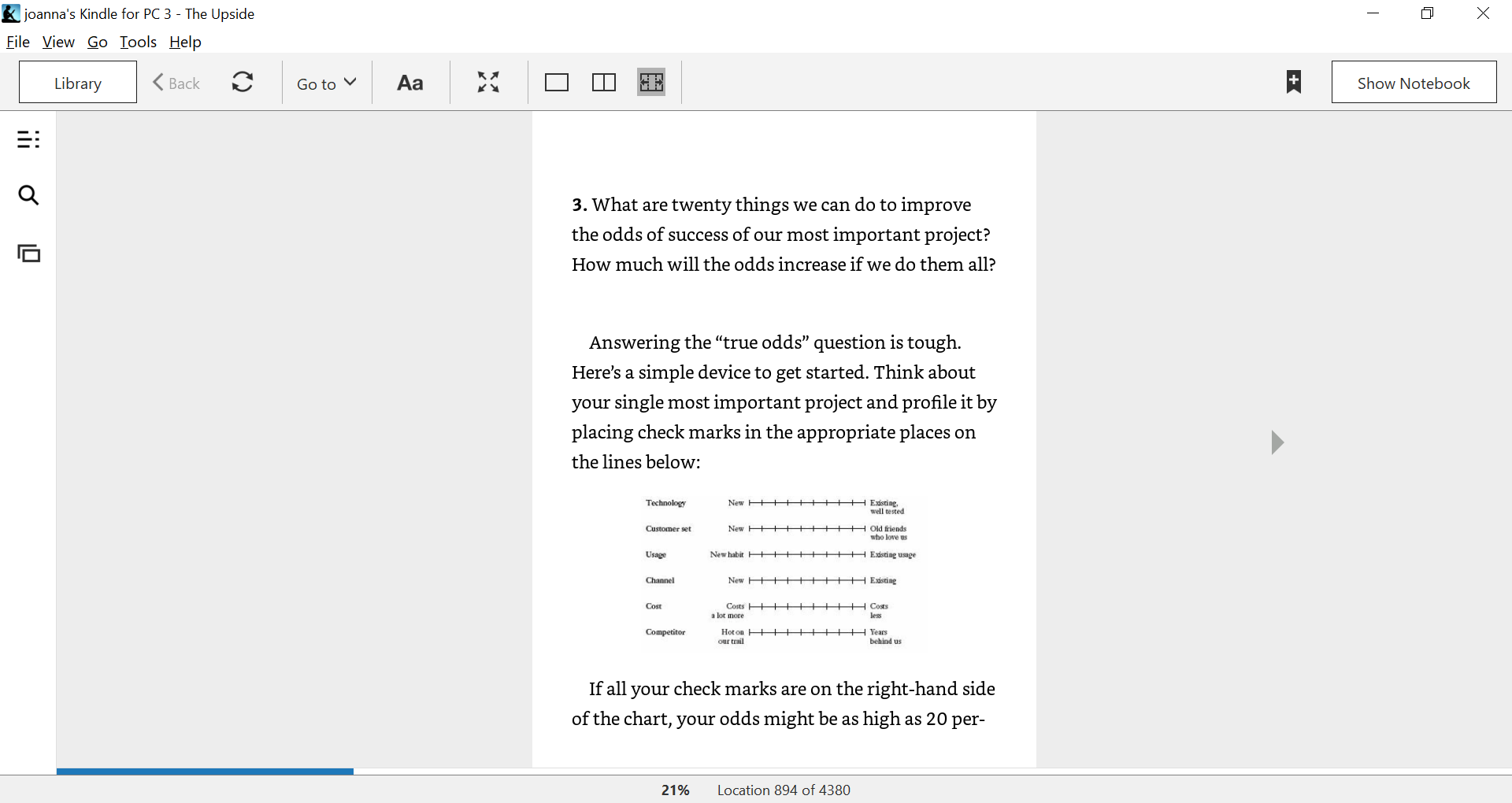 39
Nagłe odchodzenie klientów
Ryzyko klientów
40
Reguła Pareto
Często 20 procent najlepszych klientów generuje 80 procent zysku,
Utrata kilki drobnych klientów to raczej proces normalny (zmieniające się gusty i preferencje klientów), ale jeżeli zaczynają odchodzić najlepsi klienci, jest to bardzo duże niebezpieczeństwo,
Jest to takie samo ryzyko jak wszystkie inne, nie da się powstrzymać klientów przed odejściem, ale można zapobiec odejściu klientów, jeżeli będziemy wiedzieli o nich więcej od naszych konkurentów,
Nawet zatrzymanie 5 procent klientów oznacza duże zyski,
41
Ryzyko klientów
Trzeba nieustannie zadawać sobie pytania czego boimy się dowiedzieć o klientach i jak się tego dowiedzieć już dzisiaj,
Systemy wyceny produktów muszą uwzględniać preferencje klientów, np. Intel obniżył o 50% cenę procesora i9-7980XE,
Trzeba mieć programy organizujące najważniejsze elementy budowania relacji z klientami, m.in. Oferta produktów dostosowanych do preferencji klientów, programy premiowania stałych klientów, systemy sygnalizowania przez klientów problemów z produktami lub usługami, aby klienci byli zadowoleni z transakcji,
Kultura organizacyjna nastawiona na klienta, aby pracownicy nie otrzymywali presji, że z jednej strony klienci mają być zadowoleni, a z drugiej należy na nich do bólu oszczędzać, pracownicy muszą wiedzieć co im wolno, czego nie wolno, jak im wolno dbać o klienta, a jak nie, itd. 
Kultura organizacyjna eksperymentowania z nowymi produktami, ofertami, usługami, warunkami sprzedaży, porażki cieszą tak samo jak sukcesy, bo przynajmniej wiadomo co się nie opłaca.
42
Ryzyko klientów
Istotne w zarządzaniu ryzykiem klientów jest stworzenie systemu w którym informację o klientach się zbiera, systematyzuje, analizuje, stawia pytania, identyfikuje czego organizacja nie wie i stara się znaleźć odpowiedzi, co ostatecznie pozwala podejmować lepsze decyzje,
Skuteczność decyzji może się poprawić z 50% do 55%, ale to nadal jest bardzo cenne i wartościowe, nawet wzrost skuteczności o 1% jest bardzo wartościowy,
43
Sektor modowy: Coach, Tsuataya
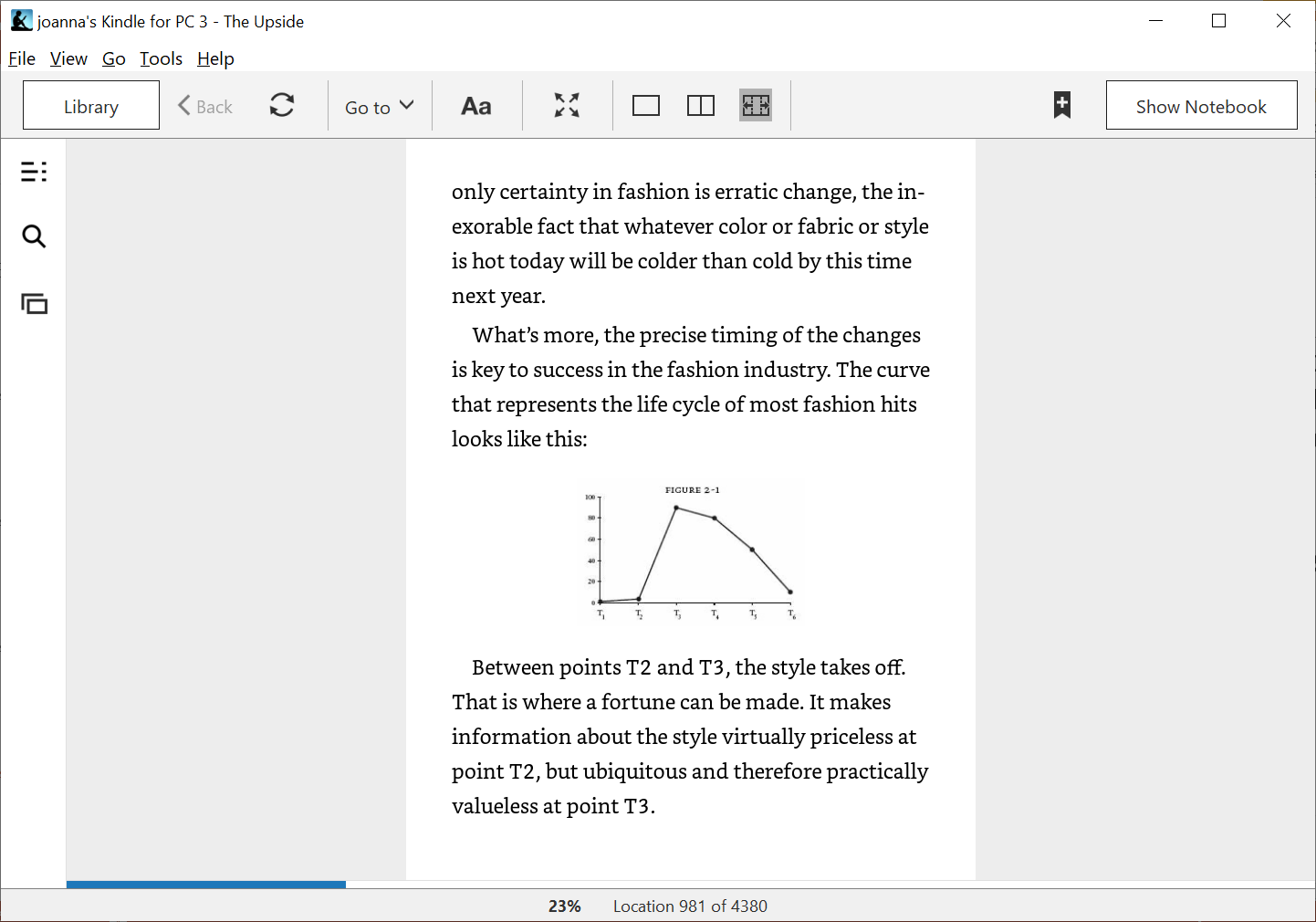 44
Coach (torebki)
Firma wyszła od bardzo konserwatywnych, bardzo wysokiej jakości torebek dla kobiet-prawników, sędziów, dyrektorów, które można było niezależnie od ich wieku odnowić w sklepie – były tak wysokiej jakości,
Jednak pozycja kobiet w świecie biznesu poprawiała się i już nie musiały używać tylko konserwatywnych produktów – firma musiała dostosować się do zmiany potrzeb klientów i obecnie oferuje torebki wszelkiej maści i koloru,
Zachowali jednak rozpoznawalność marki i bardzo wysoką jakość, 
Poszerzyli ofertę o kosmetyczki, buty, paski, rękawiczki, 
Coach zajmuje niszę rynkową – luksus po dostępnej cenie, dużo poniżej Gucciego, Coco-Chanel, Luis-Vutton, itp.
Coach nieustannie szuka najważniejszych determinant wyborów klientów, co kupują i DLACZEGO,
Co roku wydają 5 milionów dolarów na testy nowych produktów na co składa się około 60 tysięcy ankiet jeden-do-jednego z ankieterem, liczne ankiety telefoniczne, analizy konkurentów i konkurencyjności produktów, prototypy i testy w sklepach,
Buduje się rankingi firm pod względem konkurencyjności i ustala jakie miejsce zajmuje Coach
45
Coach (torebki)
Firma posiada 10 milionów klientów w swojej bazie i analizuje wszelkie dane o nich,
Analizuje się ich stopień zadowolenia, konkurencyjność produktów, pozytywny zamiar zakupu (ang. positive buying intent) który się porównuje do prawdziwych, rzeczywiście realizowanych zakupów,
Analizuje się nowych klientów, klientów którzy odeszli, reakcje klientów na ceny, reakcję na nowe rodzaje produktów, reakcję na zmienność na poziomie mikro czyli na przykład reakcję na kolor granatowy i morski, 
Dzięki temu firma wie jakie nowe wersje ich produktów powinny się dobrze sprzedawać,
Tuż przed wprowadzeniem nowego produktu na rynek robią jeszcze małe i szybkie testy rynkowe sprawdzające i produkt i cenę,
46
Coach (torebki)
Firma w istotny sposób obniżyła ryzyko swojej działalności:
 obcięła koszty stałe za pomocą ostrożnego outsourcingu,
Cykl rozwoju nowych produktów skrócili o 30% czasu,
Obniżono zapasy produktów do 1/3 tego, co trzymają konkurencji, 
Coach pracował szersze spektrum produktów, okazji do zakupu i cen; może śledzić ciągłe zmiany na rynku, w razie potrzeby ograniczając i rozszerzając linie produktów, 
Spółka jednak uważa, żeby nie przesadzić ani z tempem rozwoju, ani ilością produktów, odmawiają sprzedaży licencji na dany model produktu, odmawiają zakupu innych marek, ale i tak się boją, że rozwijają się za szybko. 
Ryzyko klienta nigdy nie znika.
47
Jak Coach minimalizuje ryzyko klienta
* Ciągłe zbieranie informacji o klientach,
Używa wielu punktów kontaktowych dla klientów, aby poprawić prognozowanie popytu,
Monitoruje sygnały wczesnego ostrzegania o zmianie klienta poprzez szczegółowe dane dotyczące sprzedaży,
Zmniejszyli koszty stałe (przejście z 75 procent insourcingu w połowie lat 90. do 100 procent outsourcingu w 2002 r.).
Skrócili czas cyklu nowego produktu (wydawany co cztery do pięciu tygodni, w porównaniu do częstotliwości dwa razy w roku).
Uczą się oczekiwań klientów, oferując im wiele odmian nowego produktu (od dwunastu do dwudziestu ośmiu na wydanie, od dwóch do trzech).
 Skrócić czas realizacji koncepcji od półki (jedenaście miesięcy, poprawiony z piętnastu miesięcy).
48
Coach versis Gucci
49
Tsutaya
Japoński odpowiedni kombinacji Amazon + Barnes & Noble razem, 
Dystrybuują informację i rozrywkę: muzykę, filmy video, książki, czasopisma, gry video, 
Od „zawsze” unikali wojen cenowych z większymi sieciami, 
Kolejne sklepy otwierali pod różnymi nazwami, aby nie kojarzono ich, że tworzą sieć i żeby nie drażnić większych konkurentów, 
W latach 1997 – 1999 próbowali uruchomić własną stację telewizyjną, ale ponieśli porażkę – nie poddali się, tylko w 1999 roku zobaczyli szansę w internecie, bo 48% klientów w ankiecie wypowiedziało się, że chce usług przez internet, ludzie ze stacji telewizyjnej przeszli do serwisu internetowego
50
Tsutaya
Spółka stosowała karty pozwalające wypożyczać filmy (od tego spółka zaczęła działalność – od wypożyczalni filmów wideo) i potem te karty stosowali do wszelkich innych usług i zakupów – dzięki czemu zbierali dane o preferencjach klientów i ich zakupach,
Systemy rejestrują miejsce, co kupiono, kiedy kupiono i prognozują co klient kupi następnego,
Firma zbiera informacje o ulubionych książkach czy piosenkarzach i wyszukuje niszowe produkty, które powinny się spodobać danemu klientowi – nie zawęża swojej oferty, wręcz przeciwnie, 
Obserwują trendy w sprzedaży, wysyłają zalecenia co do produktów i redukcji kosztów do swoich sklepów,
Znajomość o 5% więcej informacji o klientach daje ogromną przewagę konkurencyjną.
51
Tsutaya
Wystrój sklepów zależy od okolicy i oczekiwań klientów – raz wygląda jak Empik, innym razem jak sklep Apple, a raz jak sklep muzyczny z budkami do słuchania muzyki,
Sklepy są otwarte od 7:00 do 4:00 (tak, nad ranem), a poza centrami miast od 7:00 do 1:00 (w nocy),
Sklepy mają być piękne i przyciągać klientów, aby chcieli w nich spędzać czas,
Spółka ma ponad 1400 sklepów w Japonii,
Stosują liczne programy premiowe, zbieranie punktów, zniżek, kuponów, jeden na pięciu Japończyków posiada kartę lojalnościową Tsutaya,
Cały czas poszerzają ofertę aby zaspokajać lepiej potrzeby klientów.
52
Tsutaya – jak obniżyli ryzyko klienta
Unikanie nadmiaru lub niedoboru produktów poprzez nieustanne analizowanie danych o klientach,
Każdy sklep oferuje odpowiedni produkt mix,
System ostrzega przed możliwymi zmianami preferencji klientów,
Gromadzą i wykorzystują na bieżąco informacje o klientach z wielu źródeł (firmy partnerskie lojalnościowe, sprzedaż online i offline, kontakty internetowe itp.). 
Zwiększają punkty kontaktu z klientami za pośrednictwem systemu punktów premiowych na karcie T. 
Tworzą ukierunkowane oferty dla klientów (silnik rekomendacji, kupony, mail-maga itp.) za pomocą data miningu.
Rozszerzają portfolio produktów, aby zmniejszyć ryzyko pogorszenia się sprzedaży.
Optymalizują product mix poprzez analizę danych z danego obszaru o preferencjach klientów.
Trendy analizują w ujęciu godzinowym (!) co pozwala ustalać stany magazynowe najniższe jakie są potrzebne.
53
Tsutaya
54
Jak redukować ryzyko klientów
1. Jak sprawny mamy system do gromadzenia, śledzenia i wykorzystywania informacji o klientach? 
2. Ile eksperymentów rynkowych przeprowadziliśmy w ciągu ostatnich 12 miesięcy? Czego nauczyliśmy się z tych eksperymentów? Ile okazało się, że marnowaliśmy kosztów marketingu? 
3. Jeżeli nauczyliśmy się nowych cennych z punktu widzenia konkurencyjności rzeczy, to jak je wykorzystaliśmy do poprawy naszego modelu biznesowego? Jak je wykorzystaliśmy do zmiany następujących elementów:
(a) wyborów klientów, 
(b) postrzegania unikalnych cech naszego produktu,
(c ) korzyści z zakresu produktów, 
(d) zmiana lub ulepszenie modelu zysku, 
(e ) sposobu w jaki kontrolujemy naszą strategię produktową.
55
Jak redukować ryzyko klientów
4. Jak oceniasz skuteczność Twojej firmy w uczeniu się nowych informacji o klientach i używaniu tych informacji do zmiany strategii.
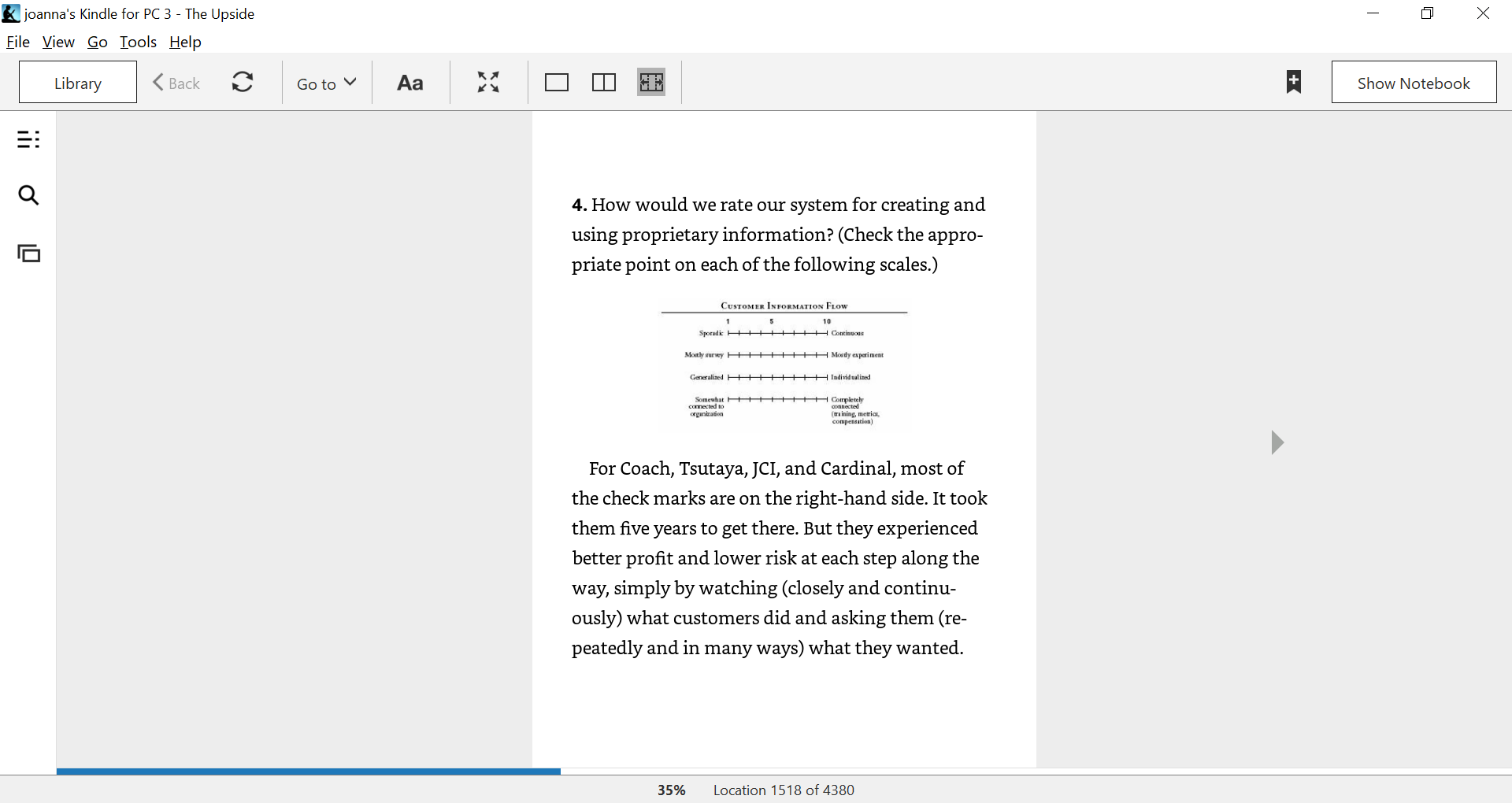 56
Przemysł staje na rozdrożu
57
Ryzyko zmian (transition risk)
Ryzyko zmian to albo ryzyko wejścia na rynek nowej technologii, 
Albo ryzyko zmiany modelu biznesowego,
Jednak spora ilość tych zmian daje się przewidzieć i wybrane firmy potrafią się na te zmiany przygotować,
Jeżeli przemysł staje na rozdrożu technologicznym, trzeba obstawić obydwie technologie do momentu kiedy wiadomo która zwycięży, nie można ignorować pojawiających się rozdroży, bo można potem na tym dużo stracić (strategia double-Betting – w zakładach konnych nie stawiaj wszystkiego na jednego konia), 
Nie każde rozdroże to poważne zagrożenie, ale nie można żadnego ignorować.
58
Ryzyko zmian (transition risk)
Im większy sukces odniosło przedsiębiorstwo, tym trudniej zauważyć zagrożenie zmian w otoczeniu, dlatego, że:
Kierownictwo haruje aby nadążyć za szybkim tempem rozwoju jednostki,
Sukces powoduje spadek czujności, że konkurencja depcze nam po piętach,
Im bardziej dane przedsiębiorstwo jest liderem w danej branży, tym więcej konkurentów stara się im podebrać rynek i klientów,
Duże przedsiębiorstwa zwykle także mają skomplikowaną strukturę organizacyjną, stają się biurokratyczne i wolno reagują na wszelkie bodźce.
Prosta zasada mówi – kiedy masz największą ochotę zrelaksować się, jest to moment największego ryzyka, z którego jeszcze nie zdajesz sobie sprawy.
59
Netfliks i Blockbuster
W USA Blockbuster był bardzo rozpoznawalną marką wypożyczalni filmów video
W 1999 roku kiedy internet dopiero się pojawiał (chociaż sławną wiadomość „Cornell is wired” Steven Sinofski wysłał w maju 1994 roku do Billa Gatesa) Netfliks miał 5 mln USD przychodu i 100 tys klientów, większość sieci wypożyczalni video biły tę spółkę na głowę,
Już rok później, Netflix ma 292 tys klientów i 36 milionów obrotu,
Ale Blockbuster zorientował się w trendzie i zaczął oferować to samo, łącząc ofertę online z offline i ogromną bazę filmów, karty lojalnościowe, itd. 
W 2002 roku Blockbuster lekceważył rywala uważając, że klienci Netflixa to niszowy rynek,
Tymczasem w 2003 roku Netflix miał już 1,5 miliona klientów a obrót przekroczył 250 milionów USD
W 2004 roku Blockbuster podjął próbę otwarcia swojego własnego serwisu online (to już nie było rozszerzenie oferty offline, tylko wyłącznie oferta online). Było to kilka miesięcy po tym, jak podobną ofertę stworzył Wal-Mart.
60
Netfliks i Blockbuster
Do połowy 2006 roku Netflix miał 5,2 mln klientów podczas gdy Blockbuster 1,3 mln klientów,
Wal-mart zamknął swoją usługę w 2005 roku,
W 2019 roku Netflix miał 158 mln klientów,
W 2013 roku Blockbuster został zlikwidowany.
61
Ryzyko zmian (transition risk) ostatnie 30 lat
Ile firm przetrwało w USA zmiany technologii:
Domy handlowe 11%
Komputery -> Minikomputery 33%
Huty stali 13%
Sklepy dyskontowe 13%
Firmy komputerowe 20%
Sklepy z artykułami gospodarstwa domowego 14%
Firmy tworzące oprogramowanie 30%
62
Lotus Notes
W 1992 roku Windows wprowadził bardzo dobrą do Windows Ms Office, 
Zanim to nastąpiło Jim Manzi, dyrektor generalny Lotusa zorientował się co do skali zagrożenia i zaczął tworzyć program Lotus Notes, który jako jedyny przetrwał wprowadzenie na rynek Ms Office. Aby jednak to osiągnąć musiał zwolnić praktycznie wszystkich członków zarządu (odeszli z pracy) bo oni nie widzieli zagrożenia i nie poparli natychmiastowego skierowania wszystkich zasobów firmy na Lotus Notes,
Spółkę wykupił w 1995 roku IBM, a w 2018 odsprzedali ją Indyjskiej firmie HCL technologies za 1,8 miliarda dolarów
Lotus jako jeden z niewielu arkuszy kalkulacyjnych przetrwał wejście na rynek pakietu Ms Office
63
Powody niereagowania na nową technologię
1. Niezdolność do zauważenia zagrożenia – ucieczka przed zmuszeniem się do reakcji na coś, czego nie chcemy zauważyć, 
2. Niechęć do kanibalizmu własnych produktów przez nowe produkty oparte na nowej technologii,
3. Obawa przed wydawaniem pieniędzy na nową technologię,
Double-Betting stosuje się jedynie wtedy, kiedy nie wiemy która technologia wygra. 
Double-Betting rujnuje rachunek zysków i strat w którym okresie, ale może uratować firmę w przyszłości. Wymaga też najzdolniejszych ludzi w przedsiębiorstwie.
64
Jak redukować ryzyko zmiany
1. Jak szybko Twoja firma może stanąć w obliczu ryzyka zmiany? Jakie ryzyka tego rodzaju widzisz teraz na horyzoncie? Czy wyrastają one z innowacji technologicznych, zmian w modelu biznesowym, czy też z połączenia tych dwóch? Jak myślisz, jak zareaguje Twoja organizacja? 
2. Stwórz scenariusz przyszłej historii Twojej firmy. Wyobraź sobie i naszkicuj kilka ruchów, decyzji, środków zaradczych, reakcji, zwrotów akcji i niespodzianek, które opisują przyszłość. Zdefiniuj możliwe szlaki, które możesz pokonać w nadchodzących latach. Zacznij od spojrzenia wstecz. Pomyśl o ostatnich trzech latach i napisz trzy alternatywne, całkowicie różne przeszłe syntetyczne historie. 
3. Patrząc na stworzone przez siebie syntetyczne historie, zastanów się nad odpowiedziami na następujące pytania: Jakie były kluczowe punkty decyzyjne, wydarzenia, działania i interwencje, które spowodowały, że wszystko potoczyło się tak, jak miało to miejsce? Jaką rolę odegrała przypadek w kształtowaniu wyników, które z perspektywy czasu wydają się nieuniknione? Jak mogło być inaczej? 
4. Na koniec skieruj swój wzrok z powrotem na przyszłość. Napisz trzy bardzo różne syntetyczne historie, wydarzenie po wydarzeniu, wydarzenie po wydarzeniu, śledząc swój biznes w ciągu następnych 24 miesięcy.
65
Wejście na rynek bardzo silnego konkurenta
66
Wal-mart versus Target
W latach 60-tych Wal-mart dzięki niskim cenom, agresywnemu kupowaniu i świetnemu zarządzaniu zapasami przesycił Arkansas swoimi sklepami, jednak pod koniec lat 60-tych pojawił się konkurent, który miał jeszcze lepsze ceny i systemy – Price Club,
Wal-mart stworzył Sam-Club, aby bezpośrednio konkurować z Price Club – poprawili logistykę, zbieranie informacji o klientach, znali o wiele lepiej dostępnych dostawców, producentów, dystrybutorów, mieli o wiele większą siłę negocjacyjną, wykańczali małych lokalnych sprzedawców i wielkie sieci handlowe. 
Aż w końcu pojawił się Target. Właściwie wyrósł w cieniu Wal-marta, bo został także założony tak jak Wal-mart w 1962 roku.
67
Wal-mart versus Target
Założyciel Targetu posiadał dwie umiejętności, które zwykle rozdzielają się na różne osoby – umiał zarówno generować dochody, jak i ciąć koszty,
Target zaczął sprzedawać produkty, które były niedostępne nigdzie indziej – nie mogli wygrać z Wal-martem w grze w której Wal-mart był dobry, więc wynaleźli inną grę – inne produkty,
Target oferował wyższą jakość produktów i inne produkty niż Wal-mart, produkty Targetu miały klasę, design, czego brakowało najtańszym produktom oferowanym przez Wal-marta,
Target znalazł genialnych ale tanich projektantów mody.
Target ratował upadające firmy/projektantów z wielką marką – Disneya, Isaac Mizrahi, Mosimo Giannulli, Mosimmo (ubrania sportowe), Michael Graves (sprzęt domowy), Philippe Starck (czekoladki), Anrea Immer (wina), Stephen Sprouse (płaszcze, kurtki), Liz Lange (ubrania ciążowe), Amy Coe (pościel), itd. Bardzo jednak kontrolowali ceny produktów.
68
Wal-mart versus Target
Target stosował liczne kampanie reklamowe, np. przez kilka tygodni sprzedawali klimatyzatory na Manhatanie, albo w Rockefeller Center otworzyli na kilka tygodni butik, albo przywieźli cały statek prezentów świątecznych i sprzedawali w Nowym Jorku. Wkrótce logo Targetu było powszechne rozpoznawalne w USA. 
Sklepy są jasno oświetlone i czyste w porównaniu do innych sklepów, a prezentowanie towarów uporządkowane i przemyślane (lepiej zorganizowane).
W sklepach Targetu jest dużo otwartych kas przez co nie trzeba stać w kolejkach. Sklep prowadzi też sprzedaż przez wirtynę internetową.
69
Wal-mart versus Target
W sklepach Targetu są czytniki cen po kodach kreskowych, a każde sprawdzanie ceny wychwytuje system komputerowy zbierający informacje o klientach i produktach,
Podobnie czytniki cen w kasach pokazują jakie produkty należy uzupełnić w sklepie,
Analizowane są także błędy w obkładaniu półek produktami i błędy w podawaniu cen, poziom błędów ma spaść do 3%,
W magazynach produkty są układane w pudłach każde z kodem kreskowym według określonego systemu pozwalającego łatwo znaleźć określony kod kreskowy,
Pracownicy są regularnie oceniani i dostają jedną z trzech kategorii – zielona (bardzo dobry), żółta (alarm) i czerwona (zły). Jak w sklepie jest za dużo czerwonych ocen to sklep dostaje 11 dni aby poprawić sytuację, następuje kolejna ocena i znowu 11 dni na poprawę.
70
Target versus Wal-mart
W kasach Targetu może być maksymalnie 1 osoba obsługiwana i jedna czekająca w kolejce,
Codziennie rano menedżerowie spotykają się, aby omówić co dzisiaj wymaga poprawy w sklepie,
Na końcu każdej alejki jest czerwony telefon, można zadzwonić i zapytać o położenie określonego produktu,
Tylko 30-40% asortymentu Targetu jest także oferowane w Wal-marcie i ta liczba jest co roku obniżana,
71
Jak redukować ryzyko silnego konkurenta
Graj w inną grę, nie konkuruj bezpośrednio z kimś, kto jest od ciebie silniejszy, odróżniaj się,
Ulepszaj system, redukuj koszty, usprawniaj efektywność i szybkość, 
Uczyń Twoje produkty odróżnialnymi od konkurentów,
Proponuj sensowną jakość po rozsądnej cenie, 
Buduj zainteresowanie Twoją marką i Twoimi sklepami za pomocą promocji, forów internetowych, innych akcji promocyjnych,
Użyj technologii i rygorystycznego trenowania pracowników, aby oferować bezkonkurencyjną obsługę klienta.
72
Jak redukować ryzyko silnego konkurenta
1. Czy nasz projekt biznesowy ma system wczesnego ostrzegania, aby zidentyfikować nowych potężnych konkurentów, którzy pojawią się na miejscu? Czy nasza organizacja ma forum, na którym nasi pracownicy na liniach kontaktu z klientami - sprzedawcy, przedstawiciele obsługi klienta, menedżerowie łańcucha dostaw, menedżerowie dystrybucji i tak dalej - mogą zwracać uwagę naszego kierownictwa na nowe zagrożenia konkurencyjne? Czy mamy sposób myślenia, który zachęca ludzi do poważnego traktowania takich zagrożeń, nawet jeśli wydają się odległe lub nieistotne? 
2. Czy istnieje wyjątkowy konkurent, który już działa w naszej przestrzeni biznesowej lub w sąsiedniej przestrzeni? Jeśli przeanalizujemy model biznesowy konkurenta z jak największą szczegółowością i porównanie go z naszym, jakie są najważniejsze różnice, które dają konkurentowi przewagę? 
3. Jak możemy dostosować własny model biznesowy, aby stworzyć znaczące różnice w porównaniu do unikalnego konkurenta? Jakie posiadamy aktywa, które mogłyby nam zaoferować korzyści dla klientów, których konkurent nie posiada i nie może pozyskać? Aktywa te mogą być materialne (obiekty, sprzęt, produkty, systemy informacyjne) lub niematerialne (znajomość rynku, wiedza o produktach, wizerunek marki, lojalność klientów). 
4. Najtrudniejsze ze wszystkich, jakie niewypowiedziane założenia dotyczące naszej działalności stoją na przeszkodzie stworzeniu nowej i innej gry, w której możemy konkurować z konkurentem? Poświęćcie czas na burzę mózgów i znalezienie dziesięciu faktów na temat naszej branży, które „wszyscy wiedzą” i zbadaj każdy z nich i obróć go na głowie - co z tych dziesięciu faktów można zmienić, aby stworzyć nowy projekt biznesowy dostosowany do naszych mocnych stron?
73
Marka traci siłę
74
Ryzyko utraty marki
Nie można nadmiernie polegać na marce i nie dostrzegać jej utraty wartości, 
Marka gwarantuje jakość i zaufanie klientów, jej utrata jest kosztowna, 
 Marka może się nagle załamać (Arthur Andersen), albo powoli erodować,
Współcześnie ryzyko marki jest wyższe niż kiedykolwiek,
Zarządzanie ryzykiem marki to budowanie świetnych produktów o wyjątkowym designie, odpowiednie ich serwisowanie, oraz rozwijanie wspaniałego modelu biznesowego, co tworzy trójkąt: marka, produkt, model biznesowy
75
Ryzyko marki (brand risk)
Aby zarządzać ryzykiem marki trzeba określić dlaczego następuje erozja znaczenia marki, 
To z kolei wymaga określenia silnych i słabych stron marki, które mierzy się za pomocą cech najistotniejszych dla klientów danej marki,
Dla każdej marki jaką posiadacie, jakich jest 5 – 7 elementów, które są najistotniejsze dla Waszych klientów? Określ ich relatywne znaczenie. 
Potem oceń jakie punkty Twoja marka otrzymuje w porównaniu do marki najbliższego konkurenta,
76
Samsung
Kojarzony z tanią elektroniką,
Zaczęli inwestować w badania rozwojowe, które pozwoliły sprzedawać innowacyjne telewizory i telefony po stosunkowo niskich cenach (taniej od Sony czy Panasonica), 
Samsung stał się liderem technologicznym,
Zaczęli współpracę z amerykańską uczelnią artystyczną, stworzyli wewnętrzną szkołę designu w Samsungu,
W pewnym momencie na oczach pracowników Samsunga zniszczono wszystkie zapasy produktów uznając je za posiadające zbyt niską jakość. Wycofano wszystkie przeciętnej jakości produkty Samsunga.
W 2000 Samsung wycofał produkty z Wal-marta na rzecz Best-Buya oraz Circuit City.
Przestano sprzedawać produkty przez sieci dyskontowe, nawet tych niechodliwych, które nie zostały sprzedane. 
Samsung wydawał 3 mld USD rocznie na promowanie marki.
77
Samsung
Promocja marki Samsunga za 3 mld USD objęła: produkty Samsunga w filmach o Jamesie Bondzie, plasowanie produktów w kinach w USA, partner drużyn sportowych na igrzyskach olimpijskich, produkty Samsunga w Matrixie, programy telewizyjne promujące produkty Samsunga, gazety takie jak Vogue i Style.com promujące produkty Samsunga,
Postawiono duży nacisk na design, a nie tylko na inżynierów,
78
Jak redukować ryzyko marki
1. Czy mamy prawdziwą markę? Jaką wiadomość przekazuje klientowi? Jaką premię cenową zarabia? Jaka jest premia wolumenu (ile więcej produktów sprzedajemy dzięki marce czyli bez obniżania ceny)? 
2. Czy nasza marka powoduje przekazywanie sobie pozytywnych opinii przez klientów o naszej marce? Czy dzięki temu klienci przy wyborze produktu kupują produkty naszej firmy? 
3. Dlaczego klienci wybierają naszą markę zamiast marek konkurencyjnych lub generycznych? Którym segmentom klientów nasze produkty najbardziej się? Jakich klientów to odjeżdża? 
4. Czy zweryfikowaliśmy nasze przekonania na temat naszej marki, pytając klientów, co dla nich właściwie oznacza? 
5. Jakie są główne zagrożenia, które mogą zniszczyć wartość naszej marki? Jaka jest historia ryzyka naszej marki? Jeśli przedstawimy naszą historię ryzyka kilku współpracownikom, czy wszyscy energicznie kiwają głową lub potrząsają? Jeżeli tak, to dobrze trafiliśmy.
79
Jak redukować ryzyko marki?
6. Oceniając nasze produkty i wszystkie główne elementy modelu biznesowego - wybór klienta, unikalną ofertę wartości, model zysku, zakres działań, kontrolę strategiczną i architekturę organizacyjną - jak dobrze produkty naszej firmy i jej mdel biznesowy są zgodne z sygnałem naszej marki? Czy te elementy pasują logicznie do sygnału naszej marki, czy też istnieją oczywiste niedopasowania - na przykład marka, która oznacza „rodzinną zabawę” związaną z wyborem klientów skoncentrowanym na starzejącym się wyżu demograficznym? 
7. Jaka jest łączna ilość pieniędzy i godzin zarządzania zainwestowanych przez naszą firmę w markę w ubiegłym roku? Pieniądze te obejmują reklamę i marketing, a także wszystkie inne wydatki wydane na działania, które zmieniają postrzeganie naszej marki przez klientów: programy jakości, szkolenia serwisowe, programy kanałów, programy medialne, opracowywanie nowych funkcji produktu i tak dalej. Obliczanie całkowitej kwoty inwestycji marki, bezpośredniej i pośredniej, nie jest łatwe - pierwsza próba może być od 30 do 70 procent - ale musimy obliczyć liczby, dopóki nie uwzględnią wszystkiego, co należy do puli inwestycji marki. Staje się to wskaźnikiem 100. 
8. Czy wydaliśmy 100% dokładnie w stosunku do tego, co jest ważne dla naszych klientów? Czy zeszłoroczny miks inwestycyjny był odpowiedni? Dlaczego lub dlaczego nie? A jaka będzie właściwa mieszanka w ciągu najbliższych dwunastu miesięcy? W ciągu najbliższych 24 miesięcy? Dlaczego?
80
W branży nie ma zysków
81
Ryzyko braku zysków w branży
Branża może rozwijać się szybko, albo wolno, 
Branża może mieć perspektywy rozwojowe albo nie mieć, 
W branży może być wielu konkurentów, albo niewielu, 
Pozbywanie się części firm niczego nie zmienia, bo pojawiają się kolejne, jeszcze tańsze, jeszcze bardziej konkurencyjne, 
Trzeba przejść od konkurencji do współpracy, bo chociaż konkurencja jest dobra, ale nie w tym przypadku (za dużo konkurencji w takiej branży nie doprowadzi do generowania zysków),
Branża muzyczna, przemysł lotniczy (Airbus to koalicja 4 linii lotniczych), produkcja półprzewodników (SEMATECH reprezentował 85% rynku półprzewodników), Vista, MasterCard
Taka współpraca to nie umawianie się co do cen, tylko współpraca w zakresie technologii.
82
Ryzyko braku zysków w branży
• Jak ściśle muszą być firmy do potencjalnej współpracy, biorąc pod uwagę zakres projektu, cele i ustalenia dotyczące odpowiedzialności za podejmowane decyzje? 
• Jak podobne są strategie i środowiska operacyjne potencjalnych partnerów? 
• Jaką mamy wspólną historię albo bazę wiedzy z partnerami? Jeżeli jesteśmy silnie powiązani (co nas wiąże), to czy pomoże to współpracy czy zaszkodzi? 
• Ile wspólnego mają potencjalni współpracownicy? Czy są wystarczająco różnorodni?
Czy skorzystamy z dołączenia do grupy dostawców albo klientów?
83
Czy można współpracować ze śmiertelnym wrogiem
Sony i Samung dzielą się 24 tysiącami patentów, 
HP i Canon wspólnie opracowywały nowe technologie do drukarek, 
Wytwórnie muzyczne współpracują z Apple i dostarczają muzyki do iTunes,
84
Jak redukować ryzyko braku zysków w branży
1. Które z naszych działań biznesowych są niekonkurencyjne lub przynoszą niewielką lub żadną wartość? (Obejmuje to wszelkie działania, za które nasi klienci nie płacą lub za które odmówiliby zapłaty, gdyby zaoferowano im wybór). 
2. Które z tych działań moglibyśmy robić razem z innymi firmami? Czy podniesienie stopy zwrotu uzyskamy dzięki współpracy w zakresie produkcji, zaopatrzenia, podstawowych prac badawczo-rozwojowych, aplikacji, dystrybucji lub usług / szkoleń (na przykład branżowe programy szkoleniowe prowadzące do tworzenia nowych klientów i zwiększonego generowania popytu)? 
3. W ramach każdego rodzaju działalności, w jakim zakresie najlepiej współpracować? Wspólny zakład silników? Skrzyń biegów? Innych części pojazdu (kiedy zaostrzone zostaną standardy łatwiej będzie im sprostać). A może wspólne zakupy aby negocjować ceny?
4. Gdzie w procesie występują koszty tarcia (takie jak agregacja części od zbyt wielu różnych dostawców), które można zmniejszyć poprzez integrację (na przykład wykorzystanie wstępnie wyprodukowanych modułów) lub innych mechanizmów? 
5. Które z naszych działań mogą wygenerować wyjątkową wartość, ale tylko wtedy, gdy będziemy współpracować z innymi w celu ich wykonania? Dobrym przykładem jest sklep iTunes, który jako jedyny oferuje tak ogromną ofertę muzyczną od wielu największych firm muzycznych świata. 
6. Ile zaoszczędzimy jeżeli podejmiemy współpracę?
7. Jak możemy wykorzystać te oszczędności, aby bardziej odróżnić nasz produkt od konkurenta i podnieść wartość dla klientów jaką produkt oferuje?
85
Kiedy Twoje przedsiębiorstwo przestaje rosnąć
86
Ryzyko stagnacji
Sprzedaż, zyski i cena akcji osiągnęły zenit i dalej nie rosną,
Niewielkie zyski, brak środków na nowe inwestycje, odchodzą utalentowani pracownicy, 
Najzdolniejsi menedżerowie odchodzą, bo wiedzą, że awans będzie zależał od wieku i koneksji, a nie od ich zdolności i skuteczności,
Spada energia w organizacji, maleje liczba ludzi, którym się chce coś robić, 
Decyzje podejmowane są coraz mniej mądre i życiowe, 
Coraz mniej jest w firmie ludzi mądrych i skutecznych, 
Spada innowacyjność produktów i skuteczność badań rozwojowych, 
Brakuje wzrostu sprzedaży.
87
Ryzyko stagnacji
Przewidzieć wszystkie uderzenia w biznes i uniknąć tych, których się uda uniknąć,
Poznać wszystkie potrzeby klientów, aby oferować nie sam produkt, ale różne elementy towarzyszące, które mogą się przydać klientom,
88
Continental (stagnation risk)
Continental najpierw produkował opony, a potem zaczął produkować różne elementy samochodowe, poszerzając swój udział w procesie produkcji samochodów z 2-3% do 13-16%,
Continental wykupował producentów podwozia: Teves, Temic, producenta sensorów kół Nagano Japan Radio, producenta plastiku i gumy Phoenix (w 76%), od Motoroli elektronikę samochodową zapewniającą bezpieczeństwo, 
Continental dostarcza Mercedesowi m.in. System kontroli drogi, system kontroli stabilności, systemy hamulcowe, systemy zawieszenia, systemy ogrzewania, rozruszniki, startery, itd.
Każde nowe systemy które trzeba albo można wdrażać do samochodu, wszystko to rozwija i wytwarza Continental we współpracy z innymi firmami.
89
Procter&Gamble (stagnation risk)
W 1999 stało się jasne, że przedsiębiorstwo nie ma przed sobą perspektyw rozwojowych, cena ich akcji spadła o 50%,
Utworzono zespół Organisations 2005 i zatrudnili 4 razy tyle projektantów,
Spędzano tygodnie obserwując klientów, szukano gdzie firma może pomóc w sprzątaniu, praniu, prasowaniu, itd.,
Na przykład, zaczęli sprzedawać mopy wytwarzające ładunek elektrostatyczny – obecnie dostępny w 75% gospodarstw domowych w USA (swiffer),
Firma zbadała zwyczaje domowe ludzi praktycznie na całym świecie. Badali antropologię ich klientów.
W efekcie, stopa wzrostu sprzedaży wynosiła 12% rocznie.
90
Przykłady rozbudowy oferty
Kombinacja kanapka, inne danie główne, napój i zabawka/upominek,
Produkt (głośnik) który można rozbudować w zestaw do kina domowego,
Firma ubezpieczeniowa o długiej tradycji oferuje swoje doświadczenie z konsumentami przy upadłościach, 
Oprócz usług dentystycznych klienci mogą wybielać zęby w domu, bez przyjeżdżania do gabinetu, 
Wynajem samochodu ale nie z lotniska czy odległego parkingu, tylko miejsc w centrum miasta, 
Oprócz motocykli oferowanie całego stylu życia (ubrania, sprzęty, itd.),
System trakcji i inne systemy komfortu jazdy,
Firma zmienia podejście i oferuje swoje usług nie tylko innym firmom, ale także klientom dostosowując cenę, 
Bank oferuje obsługę finansową stałych płatności miesięcznych.
91
Jak redukować ryzyko stagnacji
1. Czy stagnacja naprawdę stanowi ryzyko dla naszej firmy? Jeśli tak, to jakie jest prawdziwe prawdopodobieństwo stagnacji, jaki jest prawdopodobny harmonogram i jaki jest potencjalny wpływ, szczególnie na najlepsze talenty w firmie? 
2. Czy mamy system zarządzania ryzykiem zaprojektowany, aby pomóc naszej firmie uniknąć poważnych uderzeń lub zmniejszyć ich wpływ?
3. Które z odkrytych przez nas główne rodzaje ryzyka stanowią jednocześnie dobre kierunki do rozwoju?
4. Jakie są nasze główne możliwości innowacji w ofercie? Czy w naszej organizacji jest wystarczająco dużo ludzi, którzy to rozumieją i dbają o to, aby odnieść sukces? 
5. Ile czasu zainwestowaliśmy w ubiegłym roku w poszukiwanie kolejnego wielkiego pomysłu?
92